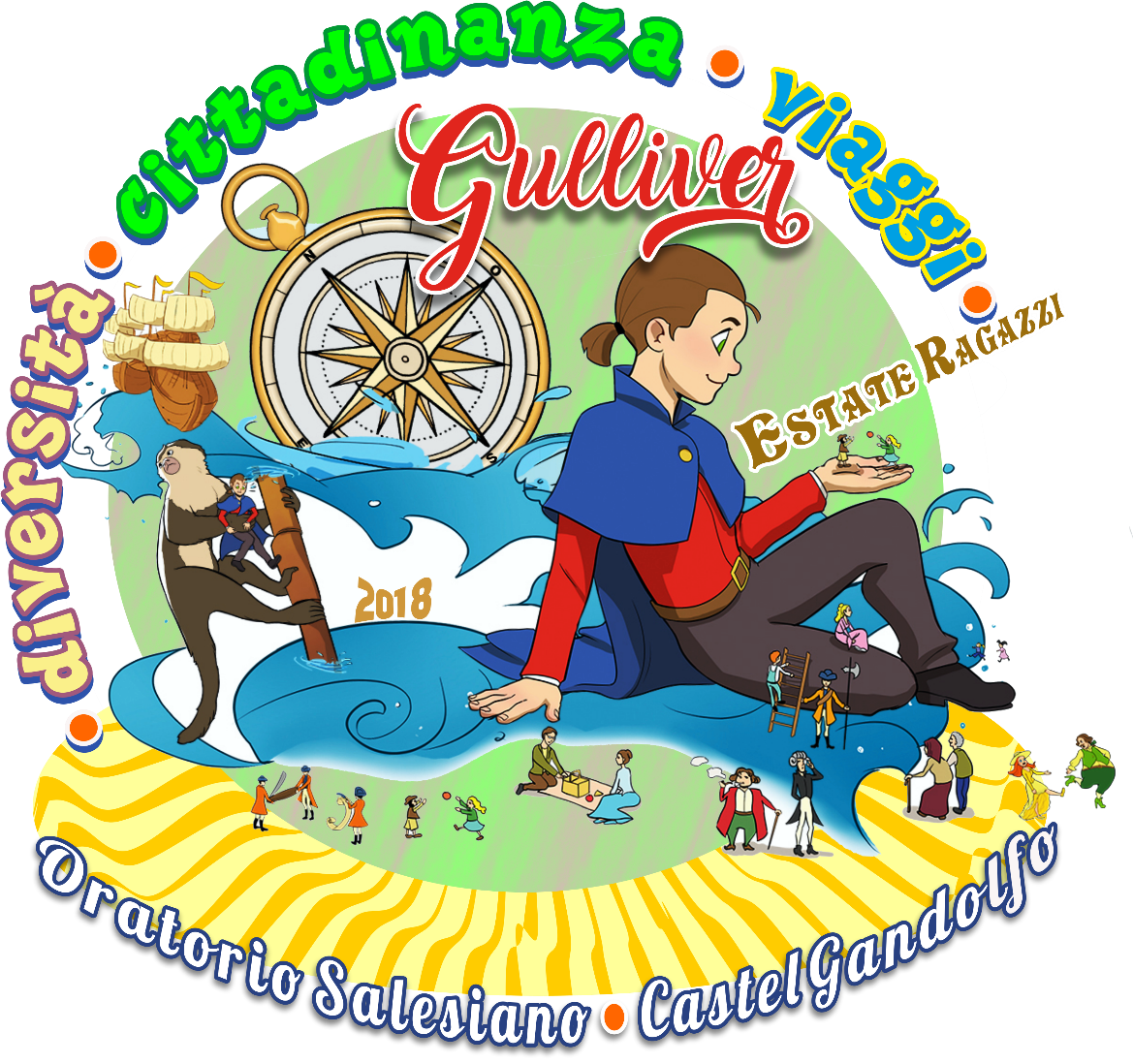 AUTO_VALUTAZIONEestate ragazzi 20…(18)
1. CORTILE
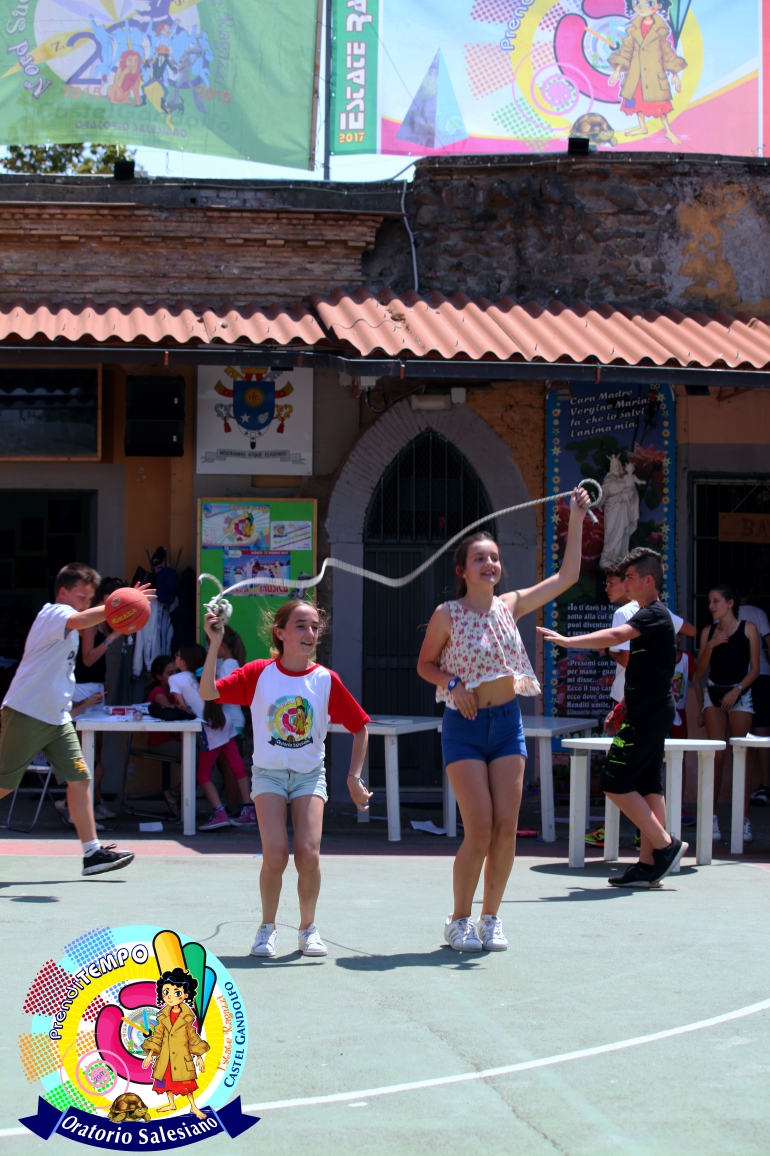 Dalle 12:00 (13:30)÷ alle 15:30

? QUANTI Ragazzi «ruotano» attorno a me(quanti ragazzi si sentono   SICURI / PROTETTI dalla mia presenza)
? Mentre gioco ho l’occhio vigile su chi non gioca
? Preferisco stare con i miei Amici
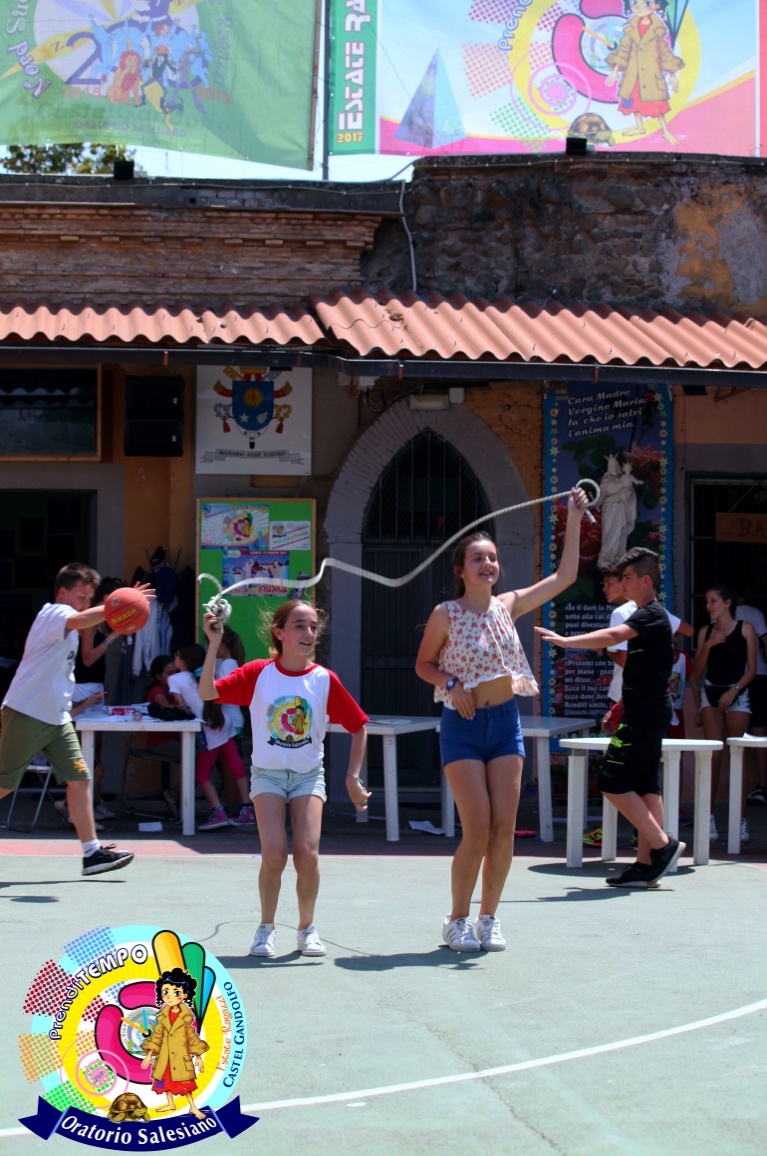 2. LABORATORIO
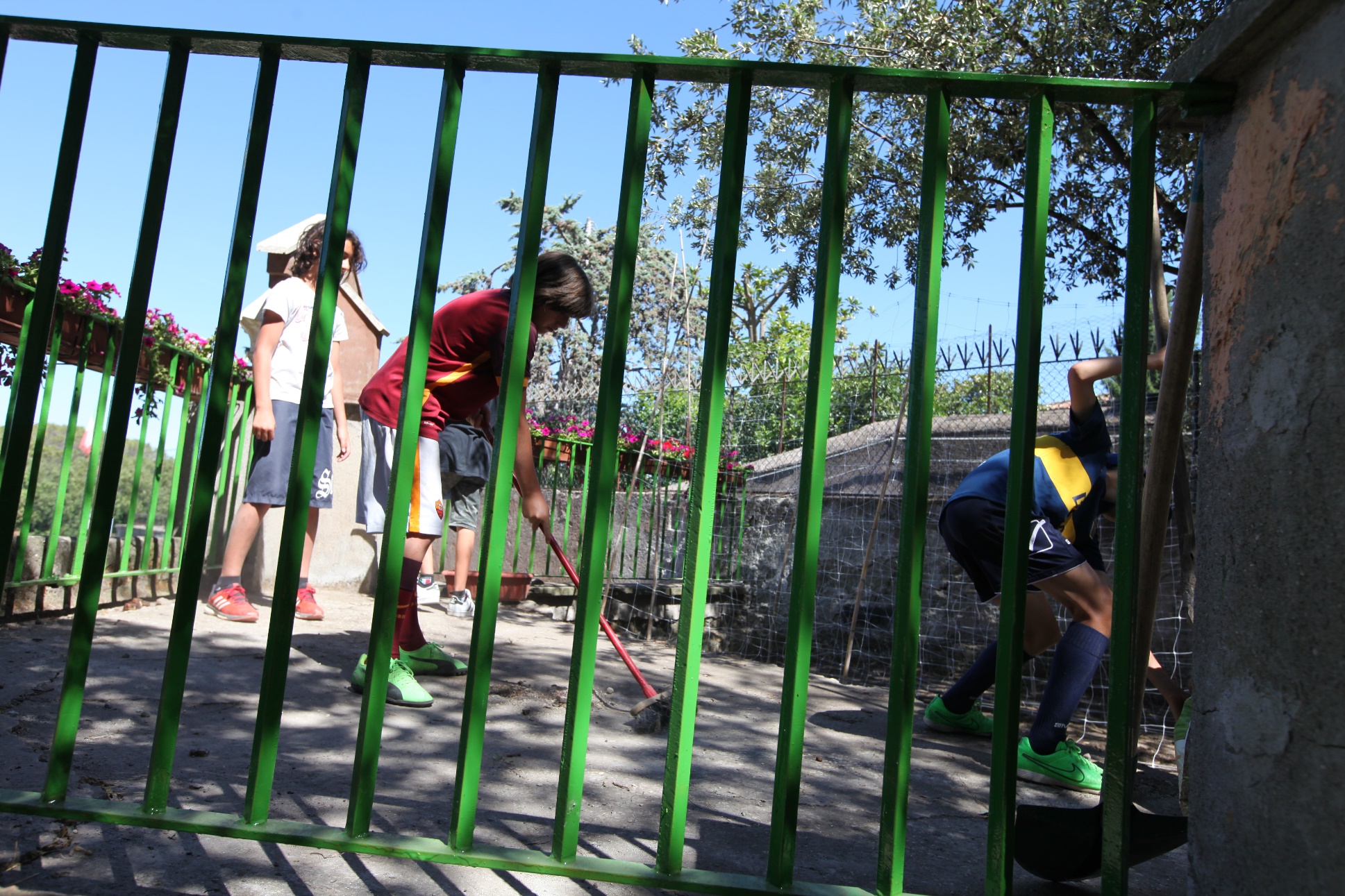 ? Sono di AIUTO
? Favorisco il clima di ATTENZIONE
? Motivo i lavori
? Preparo i lavori 
? CHIEDO consigli
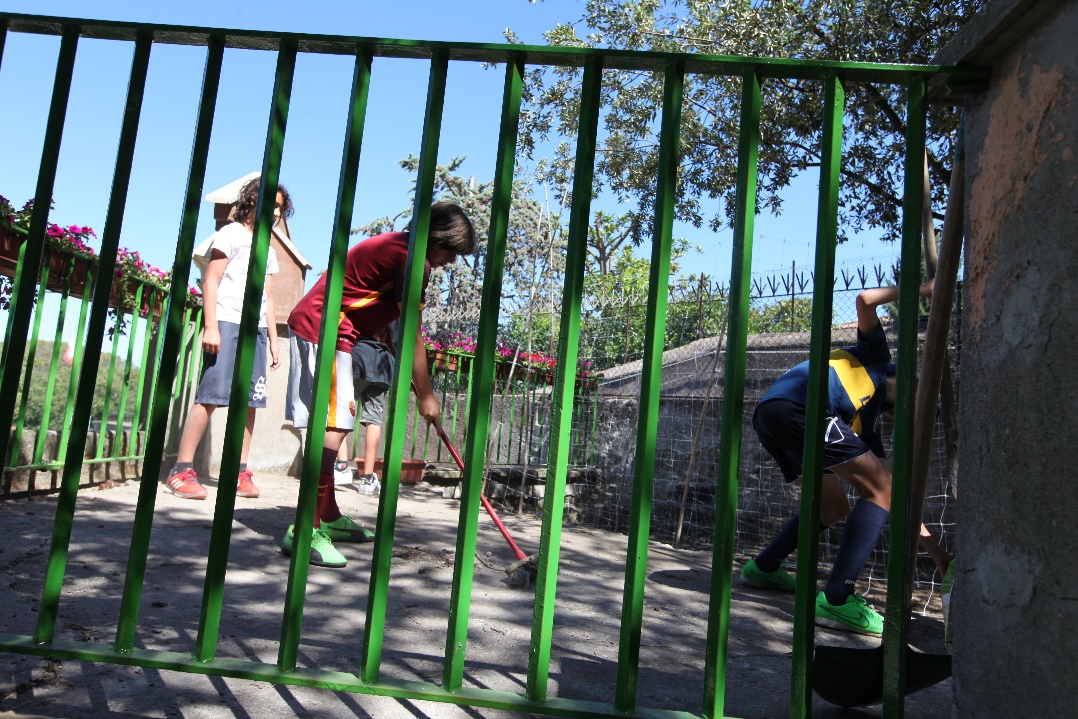 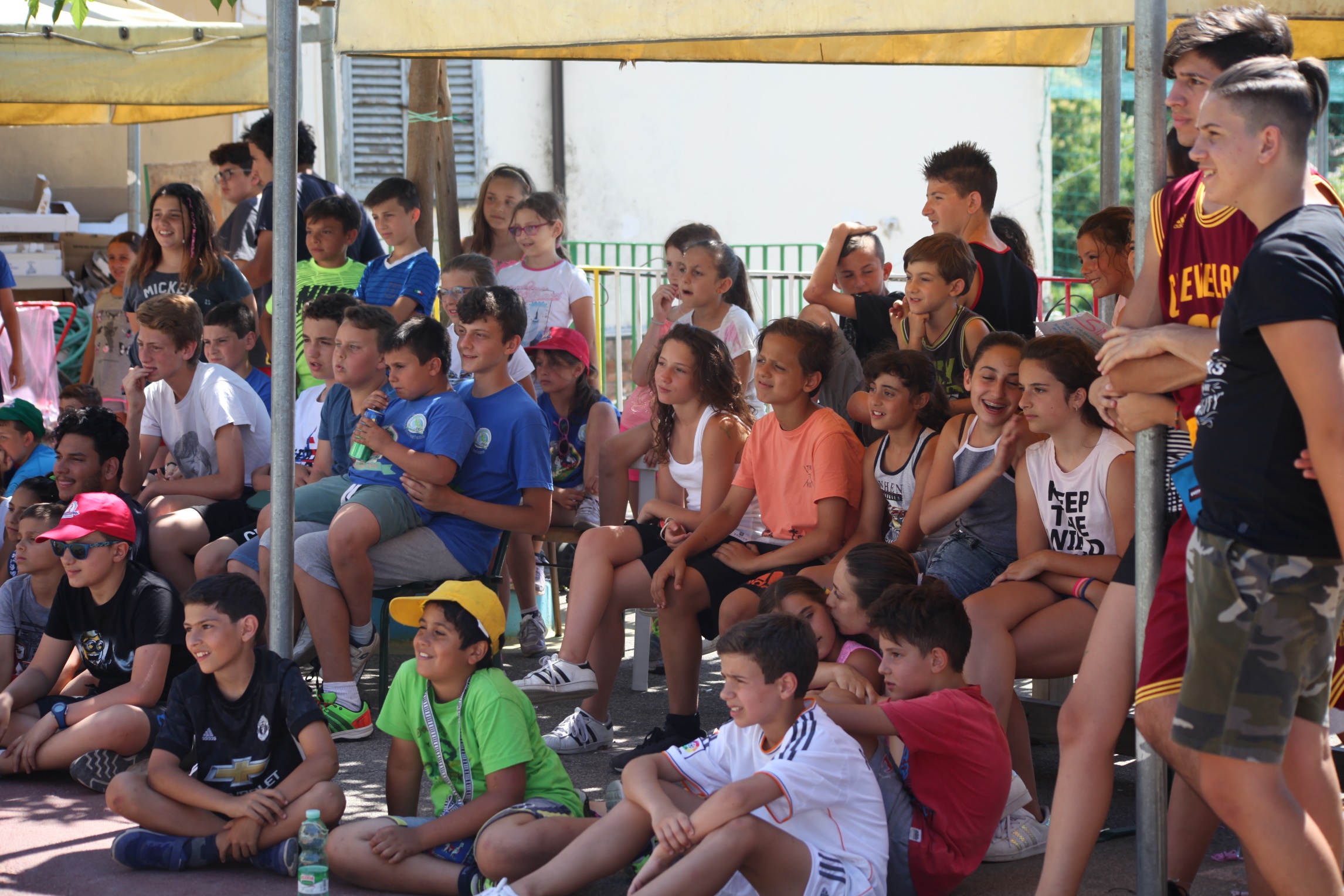 3. NEL GRUPPO
? Mi posiziono a caso
? Riesco a controllare i ragazzi con lo sguardo … prima delle parole
Mi siedo come «l’oro» / tra «l’oro»
? Preferisco stare con i miei Amici
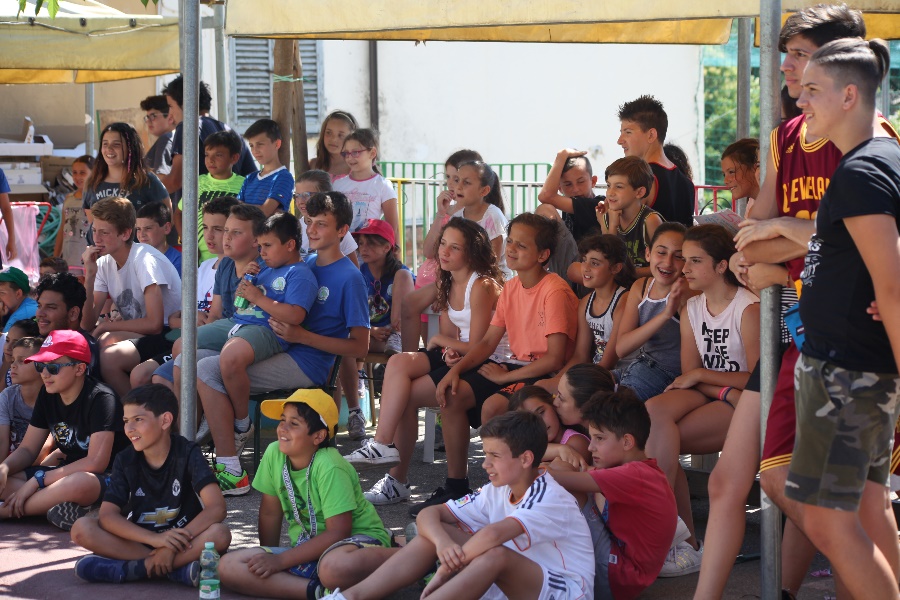 4. ACCOGLIENZA
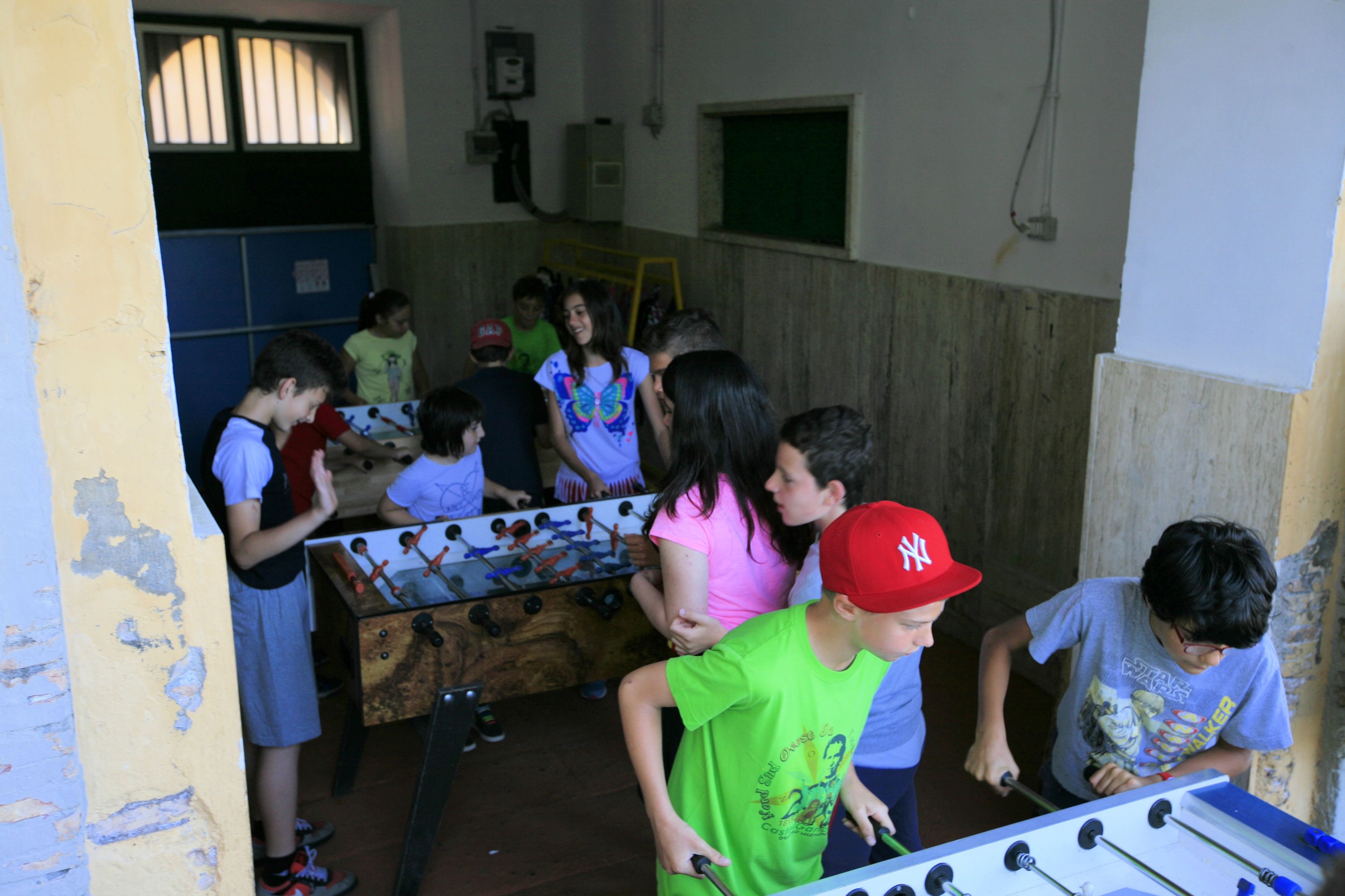 Dalle 8:00 ÷ alle 9:15

? QUANTI Ragazzi si sentono accolti da me
? Quanti Ragazzi mi vengono a salutare
? Quanti Ragazzi saluto e chiamo per nome
? Preferisco stare con i miei Amici
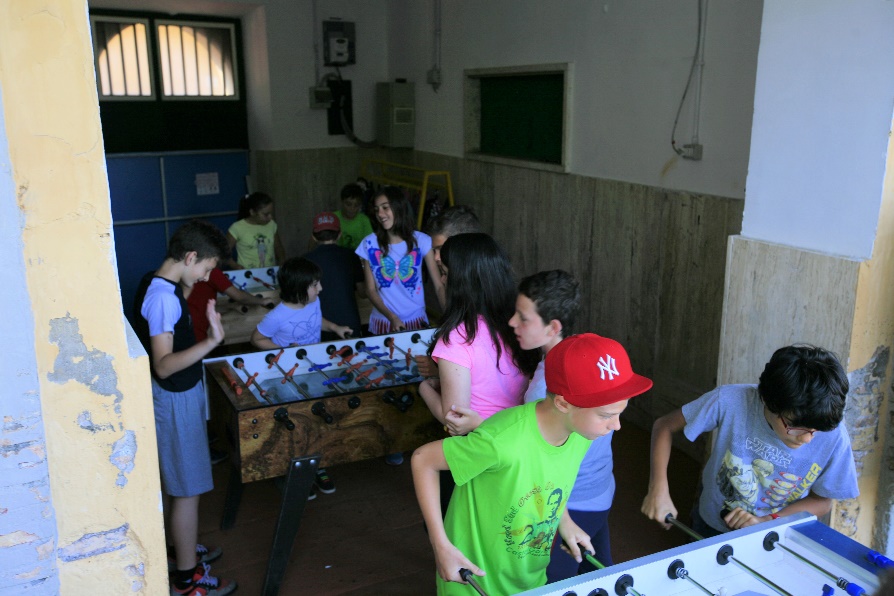 5. Durante i GIOCHI
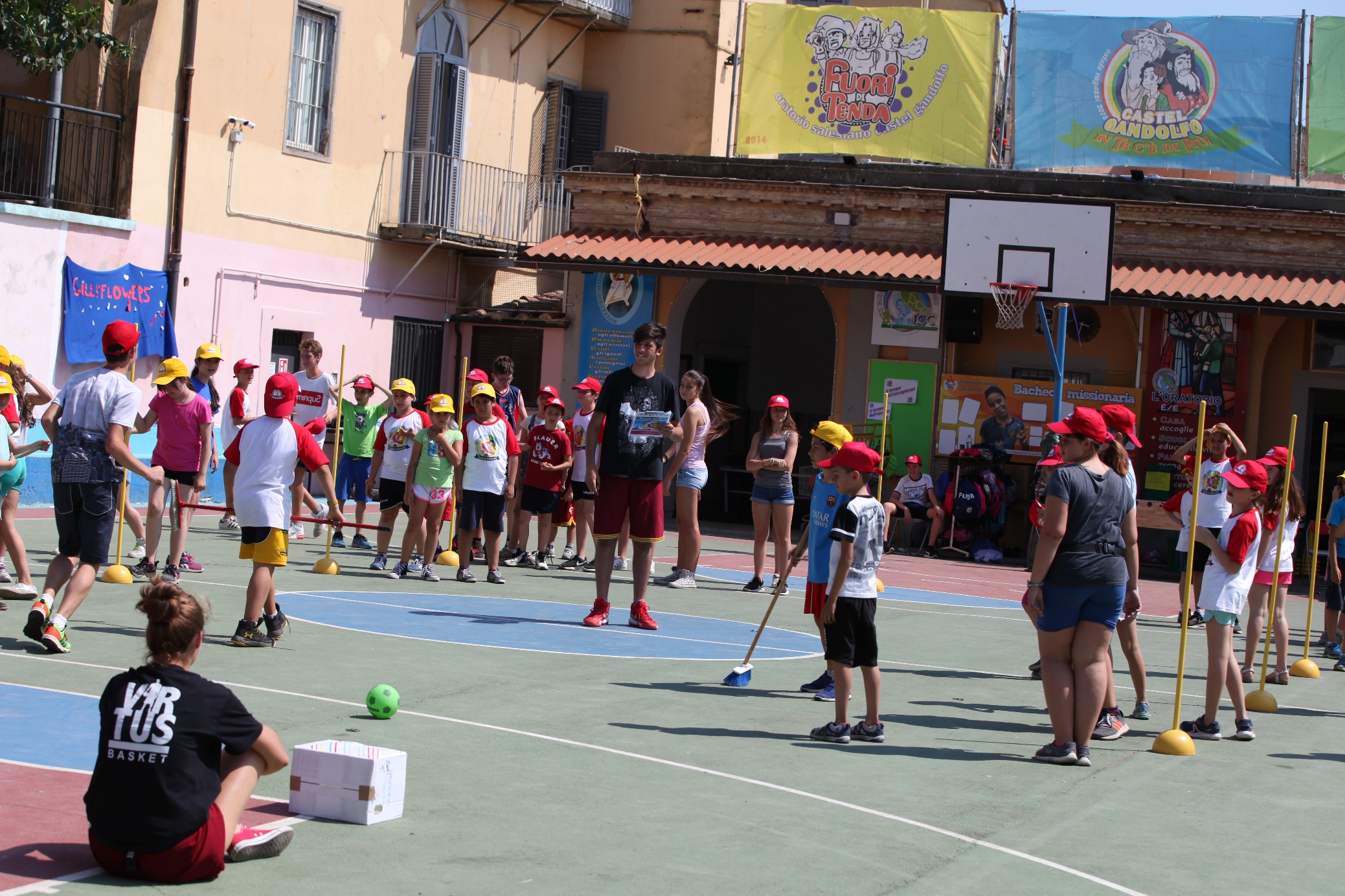 ? Sono di aiuto a spronare
? Sono di aiuto    a controllare chi non gioca
? Raccolgo i «dispersi»
? Mi isolo con i miei Amici
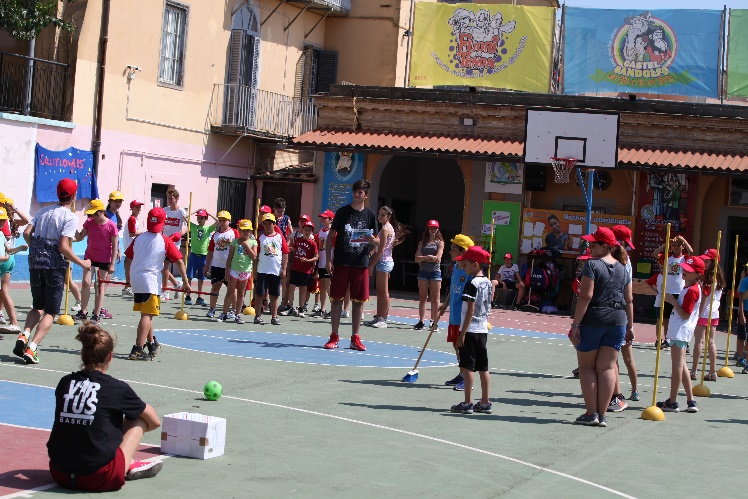 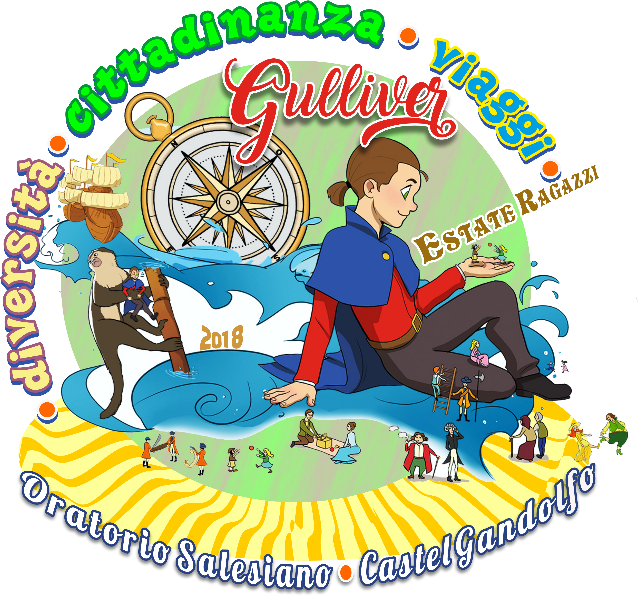 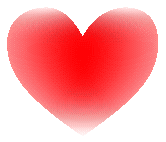 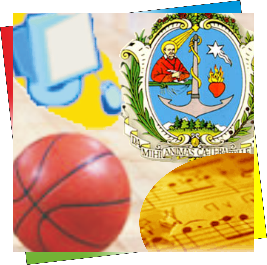